SELF-E training course for disadvantaged learners based on social mentoring
5th  session: Life-Style Entrepreneurship
This project has been funded with support the European Commission. This publication reflects the views only of the author, and the commission cannot be held for any use which may be made of the information contained therein.
Aim of the session
To deepen knowledge on second thematic area „Life-Style Entrepreneurship“  through practical exercises 
To motivate  to become self-employed
To give tasks for the 6th online session for self e-learning on third thematic area
To monitor mentoring process (mid-term monitoring)
Life-Style Entrepreneurship
Who is a lifestyle Entrepreneur? 

A lifestyle Entrepreneur is a person who
 builds his job around his life(style and
 earns money through doing what he loves. 

Earning money is still important in this approach but not the main motivation. 

Lifestyle entrepreneurs value a desired lifestyle over money.
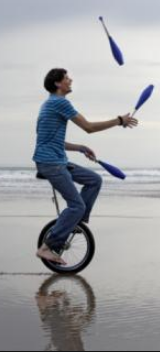 Practical exercise No. 1If a Lifestyle Entrepreneurship is for everyone?
Aim: to decide if a lifestyle entrepreneurship is for everyone and discuss personal attitude towards lifestyle entrepreneurship
 
Description
This exercise will help lifestyle entrepreneurs evaluate their motivation and readiness to start own business. It involves a self-assessment, reflection and values of participants.  
 
Duration – 40 minutes
Expected result- motivational factors to start lifestyle entrepreneurship.
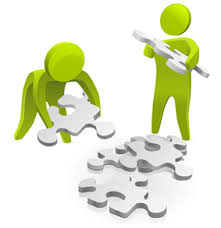 Practical exercise No. 1If a Lifestyle Entrepreneurship is for everyone?
Do I like my current job or life situation? If yes, why? If no, why?
What are the first three words that pop up in my head when I think of my life and job?
What are the feelings I have when I think of my current position in my work place?
In a "ideal" world in which money would not be an issue, which profession would I choose?
Do I want to achieve a better work/life balance? 
Is it important to me to build something lasting, help others, or pursue a career that allows to use my specific skills or talents?
What am I passionate about?
What am I good at?
What is the "perfect" place to work from? Do I like working from home? 
Which are my most productive working hours? From when till when?
How much (financial) stability do I need in my life? Can I handle months without an (high) income?
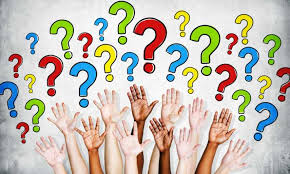 Practical exercise No. 1If a Lifestyle Entrepreneurship is for everyone?
Not everyone can be a Lifestyle Entrepreneur; it requires specific personal traits, along with the desire to make a business out of one’s passion whether this is for financial or social gain or to prevent isolation. The future entrepreneur should consider his personal traits of character to evaluate whether this is the right choice. In order to do this we suggest to start listening to yourself, your  feelings and asking yourself essential questions about your (professional) skills, personal needs and goals in life.
The main knowledge, skills and attitudes related to Entrepreneurship competence are:
Practical exercise No. 2 Discover your talent for lifestyle entrepreneurship
Aim: to identifying type of work in the areas of LSE in which you are strong.  

Description
This exercise will help future lifestyle entrepreneurs evaluate type of work where they are strong and can prepare to start own business. The exercise could be used in both training course: for training of adult educators on LSE and for training of disadvantaged learners to become Lifestyle entrepreneur. This exercise will help the learner to discover their talents or interests. 
 
Duration – 1 hour
Expected result - identification type of work in the areas of LSE in which you are strong and innovative business ideas.
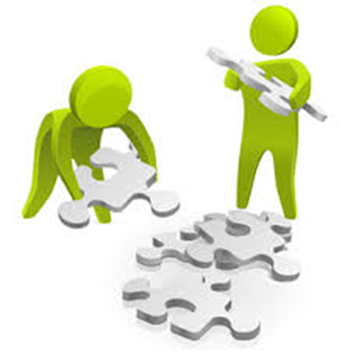 Practical exercise No. 2 Discover your talent for lifestyle entrepreneurship
Step 1. Individual work.
Self- evaluate your competences for doing various types of work, which are closely connected to the possibility to start your Life-style enterprise. Use the rating scale 
I AM VERY GOOD ON 4
I AM GOOD ON 3
SATISFACTORY GOOD ON 2
NOT AT ALL 1
Indicate the level of competence you have in doing each type of work listed by occupational area and type of work. Underline type of work you choose.
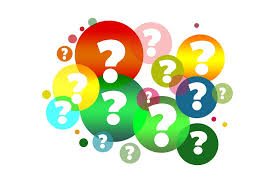 Types of life style Entrepreneurship
Practical exercise No. 2 Discover your talent for lifestyle entrepreneurship
Step 2. Individual work. 
Write down what type of work you like best? 
What evidences you have to prove your highest ratings?  
What kind of business you could start? 
Be creative and list 3-5 ideas. 
What else do you need in order to start LSE business in good quality?
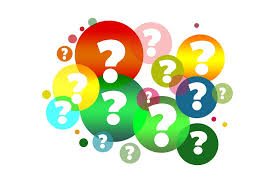 Practical exercise No. 2 Discover your talent for lifestyle entrepreneurship
Step 3. Group discussion.
The discussion covers presentation of volunteer’s participants on various types of work and their ideas for possible business. 
Also needs to start LSE business in good quality and needs for learning in indicated area.
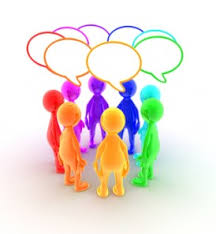 Practical exercise No. 3 Is it worth to start life style self-employment?
Aim: to discuss pro and cons of self-employment and decide whatever it worth to start life style self-employment 
 
Description
This exercise will help future lifestyle entrepreneurs to understand and decide whatever it worth to start life style self-employment.  
Discussions on employment and self-employment will be organized and what you actually get if you decide to break free from the 9~5 work and do something with your life.
Duration – 1 hour
Expected result - personal attitude on changing something with your life or start life style self-employment.
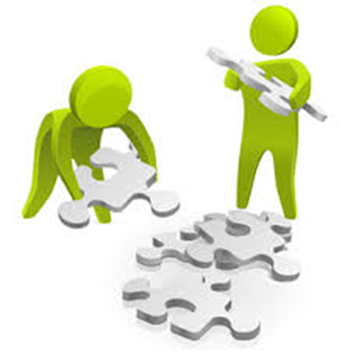 Practical exercise No. 3 Is it worth to start life style self-employment?
Here are some statements that are pro or against the self-employment. Assess every statement taking to account your country situation, your personal situation- current job and personal traits. 
Do you agree and what arguments you must support an answer?
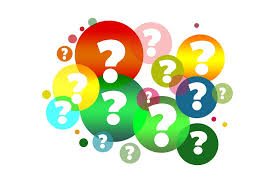 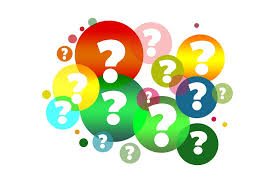 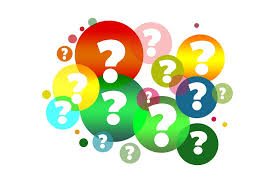 Practical exercise No. 3 Is it worth to start life style self-employment?
Pro. When you self-employed, it allows you:
work more when you feel inspired and then take some time off when you need it
have more freedom
have no bosses
can to take up new projects and develop your business in new directions
can work on whatever you’re interested in
no fixed working time
satisfaction and contentment
build your own community
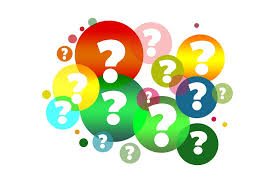 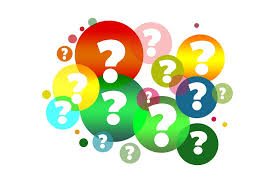 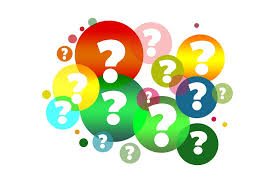 Practical exercise No. 3 Is it worth to start life style self-employment?
Cons. Few things make obstacles for self-employment:
own business is something only rich people and the lucky ones can afford
nothing works in this economy			
 it probably won’t work			
it’s not the right time			
it’s safer to just keep your current job			
the idea of doing what you love, making it your career, helping people and making a lot of money out of it, sounds crazy and impossible to most people			
it takes knowing the right people			
too risky
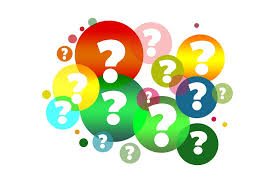 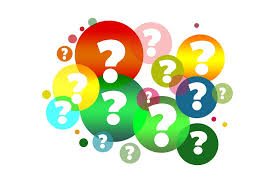 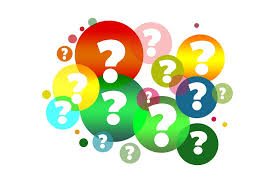 Discussion on OERS on the theme „Life-Style Entrepreneurship“
Which OERs are done by youth learners? 
Were there any OERs which were not interesting and not chosen by learners?
Was the information provided in OERs easy understandable?
Were there any challenges/difficulties when doing the OERs?
Lessons learnt.
Mid-term monitoring of the Mentoring
How the process of the Social Mentoring on lifestyle self-employment is going on?
Are there any challenges, obstacles?
Is the communication with mentor (and other mentees) going fluently?
How are you satisfied with your mentor, other mentees?
Is the confidentiality being respected?
What improvements you can offer for the process of blended mentoring?
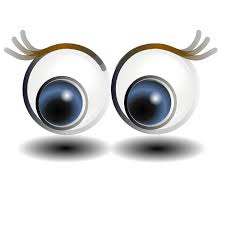 Homework
Setting tasks for the 6th online session
Individual  online work on third thematic area: “Business principles and Marketing in Life-Style Entrepreneurship” 
 OER’s from the third thematic area:
What are the main principles that I have to follow to develop my own business?
Business principles in Life-Style Entrepreneurship
What marketing strategies should a lifestyle entrepreneur be aware of?
How to promote my own business - what do I have to know?
How do I develop my business plan? What do I have to know about the main principles of the business plan?
Main parts of the Business plan
The importance and impact of Social Media for LSE
What social media principles should a lifestyle entrepreneur be aware of?
The importance of ICT for life style entrepreneurship
Prerequisites of using ICT for life style entrepreneurship
The basics of Personal Data Protection and GDPR on Life-Style Entrepreneurship
Implementation of Personal Data Protection in Life-Style Entrepreneurship